[Speaker Notes: Slide 1: Company Logo Full Page

Before you start editing the slides of your talk change to the Master Slide view:
Microsoft Office :Menu: View > Slide Master;
Macintosh – View > Master > Slide Master

Edit the following items:
On the Slide Master (first master slide) – lower area
a) On the left Delete the text and write the title of the event/Conference, Location 
b) On the right delete the text and write the name and surname of the speaker and the date (day, month , year)

Close Master View]
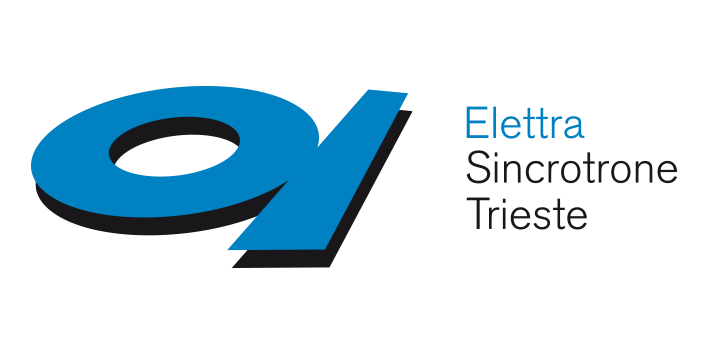 28 Elettra Operative Beamlines
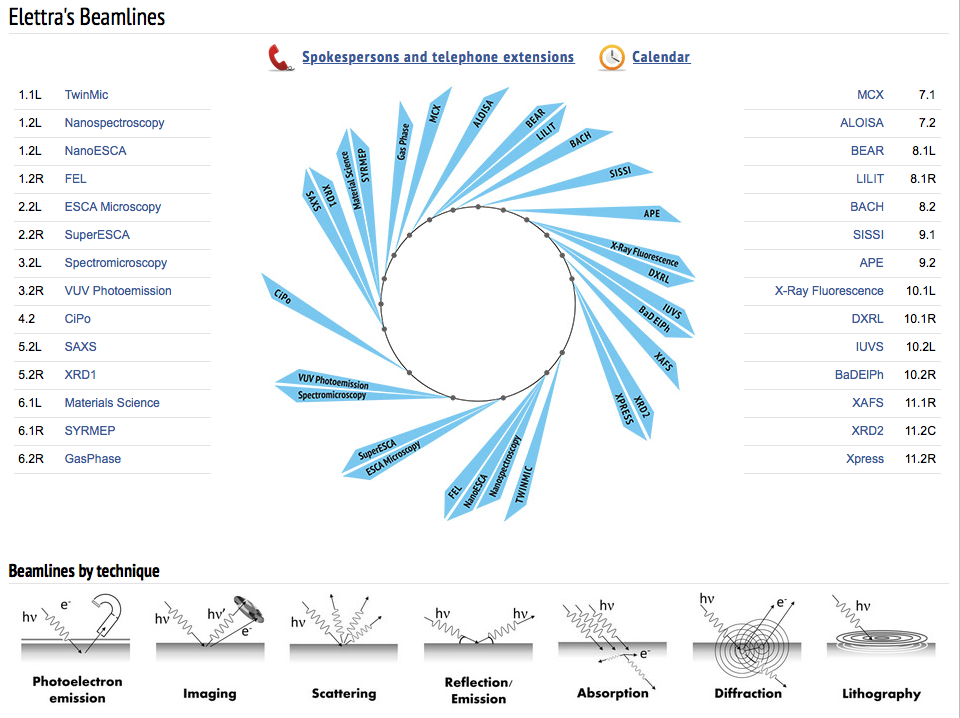 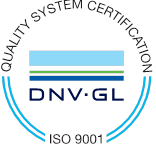 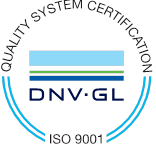 EUCALL Workshop - Prague - Michela Bassanese - 21.09.17
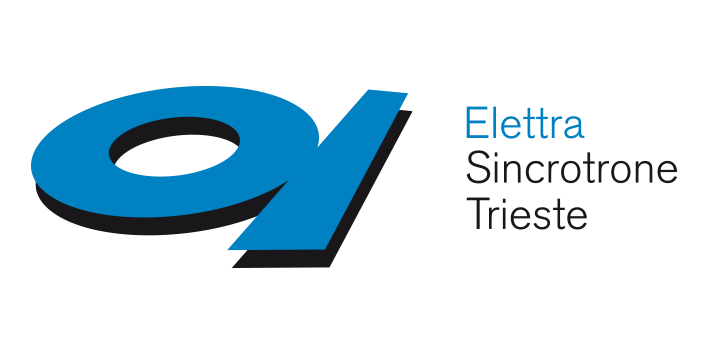 6 FERMI Beamlines
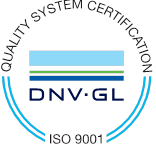 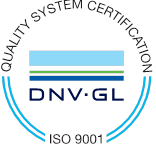 EUCALL Workshop - Prague - Michela Bassanese - 21.09.17
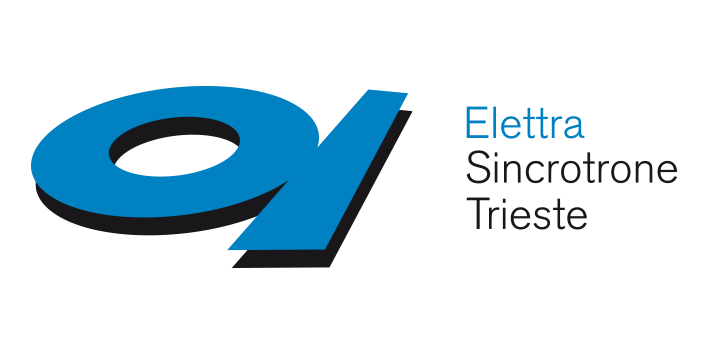 Users’ Office main activities
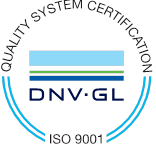 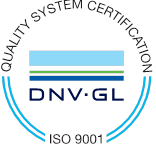 EUCALL Workshop - Prague - Michela Bassanese - 21.09.17
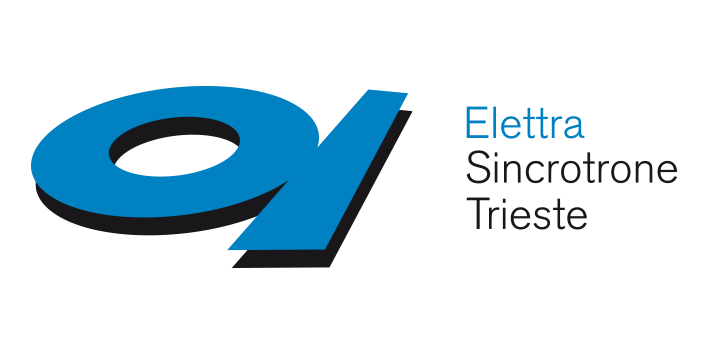 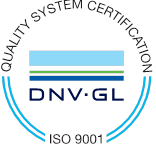 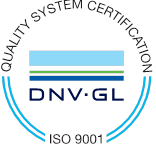 EUCALL Workshop - Prague - Michela Bassanese - 21.09.17
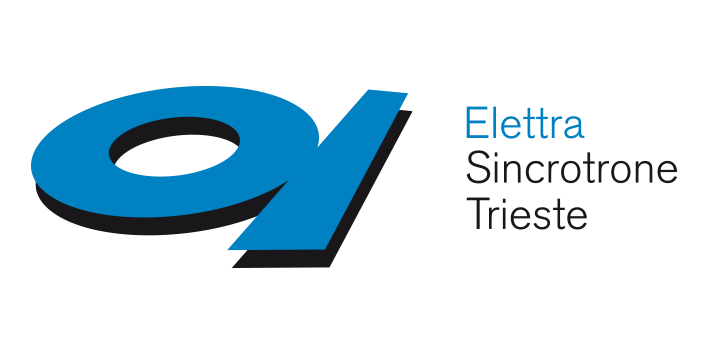 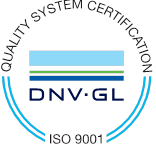 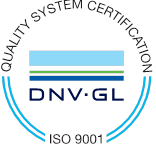 EUCALL Workshop - Prague - Michela Bassanese - 21.09.17
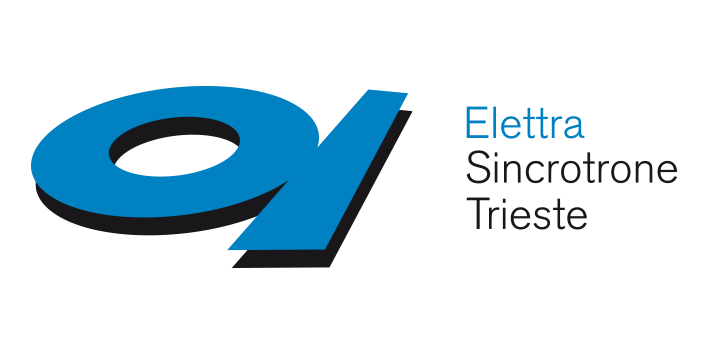 Elettra Submitted proposals by semester
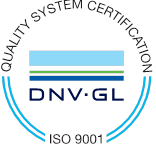 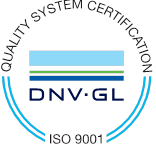 EUCALL Workshop - Prague - Michela Bassanese - 21.09.17
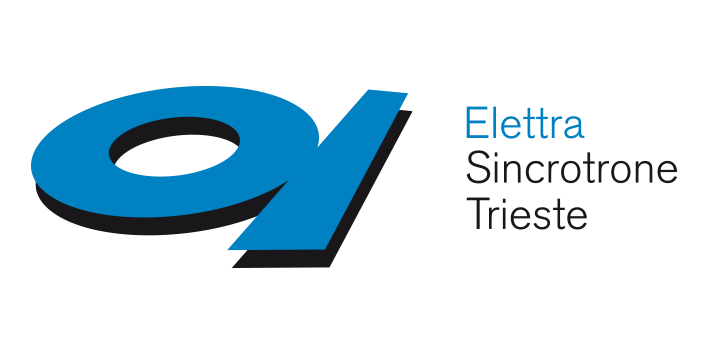 Proposals submitted/allocated
EUCALL Workshop - Prague - Michela Bassanese - 21.09.17
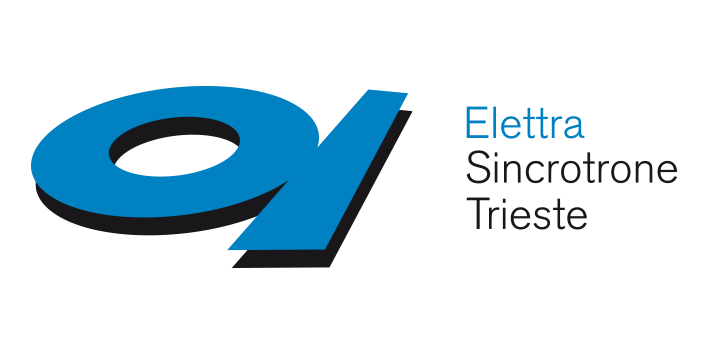 Elettra Users’ Office Staff
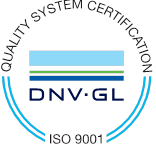 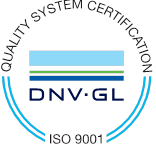 EUCALL Workshop - Prague - Michela Bassanese - 21.09.17
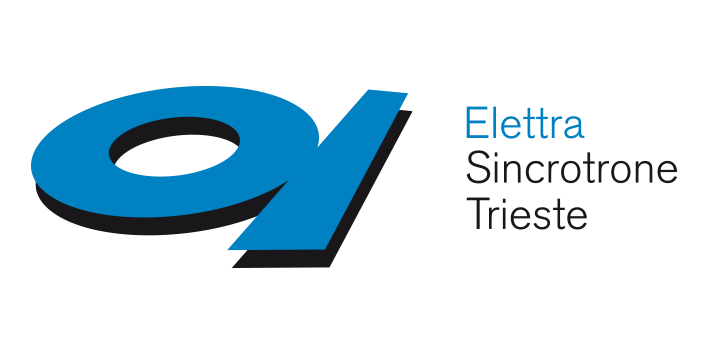 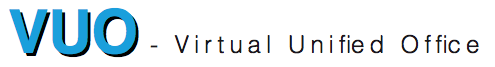 Conceived in 1997 by Roberto Pugliese and the Users’ Office (originally named “Virtual User Office”), is presently managed and developed by the VUO Development Team
It is a totally integrated system that allows to handle and connect many functions and databases
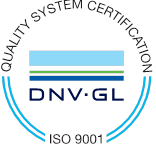 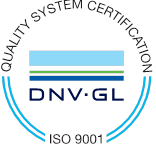 EUCALL Workshop - Prague - Michela Bassanese - 21.09.17
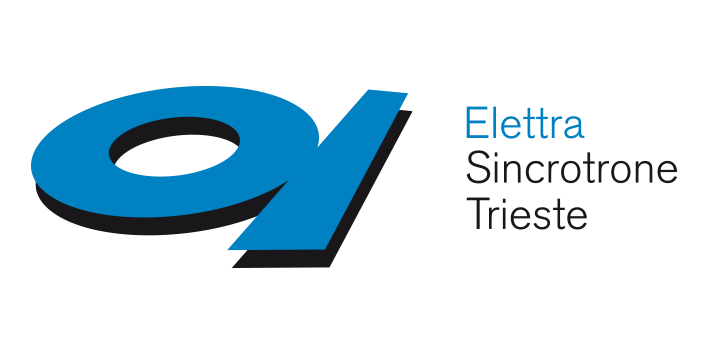 VUO integrated functions
Proposal Workflow
Users registration
Privacy procedure, validations
Proposals submission
Evaluation process: Technical, Scientific
Allocation of the Proposal in the Calendar
Access requests
Users’ reimbursement procedures
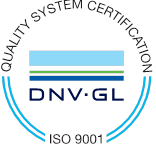 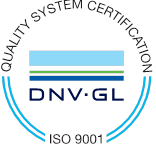 EUCALL Workshop - Prague - Michela Bassanese - 21.09.17
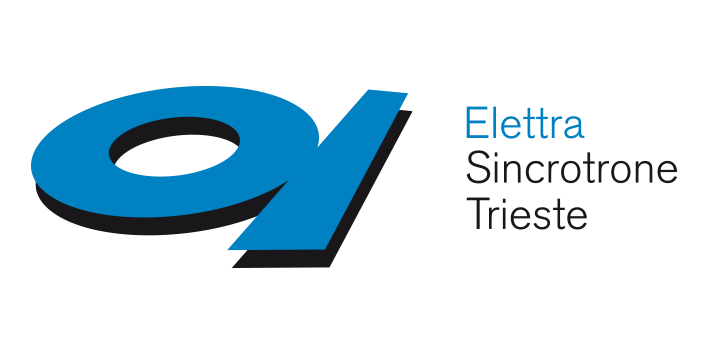 Handling of the experiment: Data acquisition, storage and access
Access to support laboratories (chemical, structural biology, support lab., etc.)
Safety training (integrated with Security Service: entrance badge)
Publications database
Users satisfaction feedback (BEST form)
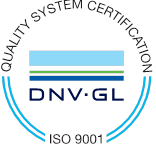 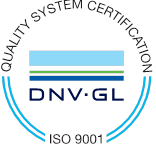 EUCALL Workshop - Prague - Michela Bassanese - 21.09.17
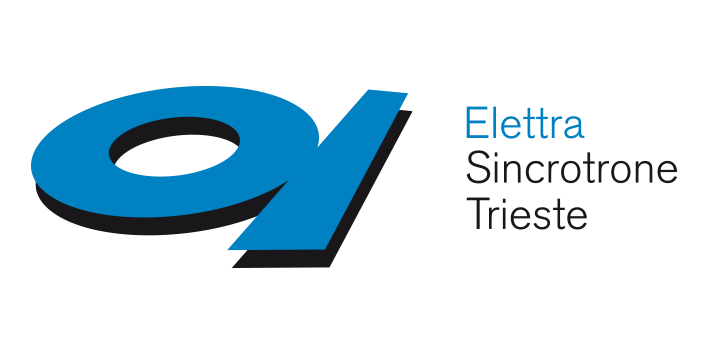 Users reporting activities (Experimental report)
Preparation of statistics
Automatic workflow management functions and communications to the users
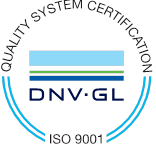 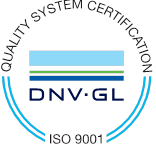 EUCALL Workshop - Prague - Michela Bassanese - 21.09.17
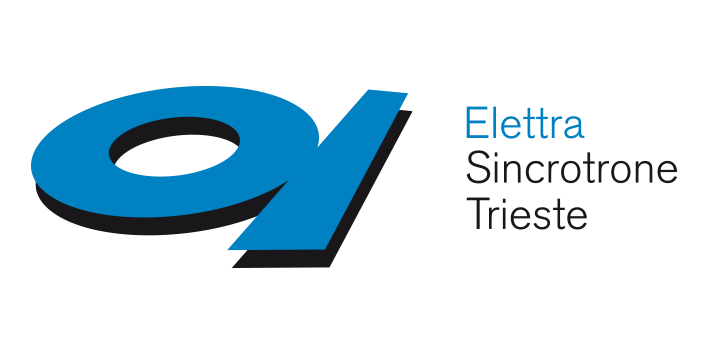 User Area
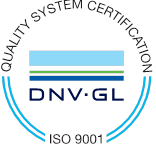 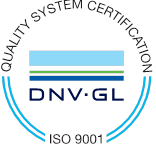 EUCALL Workshop - Prague - Michela Bassanese - 21.09.17
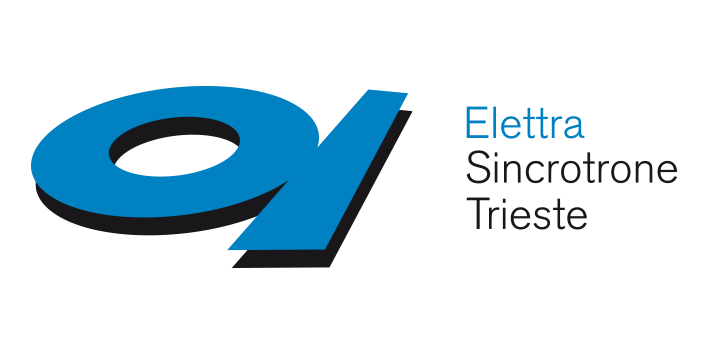 Deadlines for proposals submission
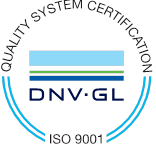 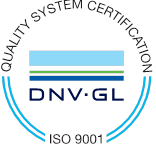 EUCALL Workshop - Prague - Michela Bassanese - 21.09.17
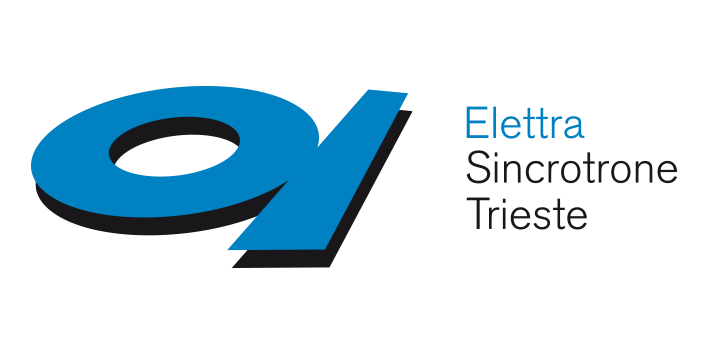 User registration
VUO main page: https://vuo.elettra.trieste.it/pls/vuo/guest.startup
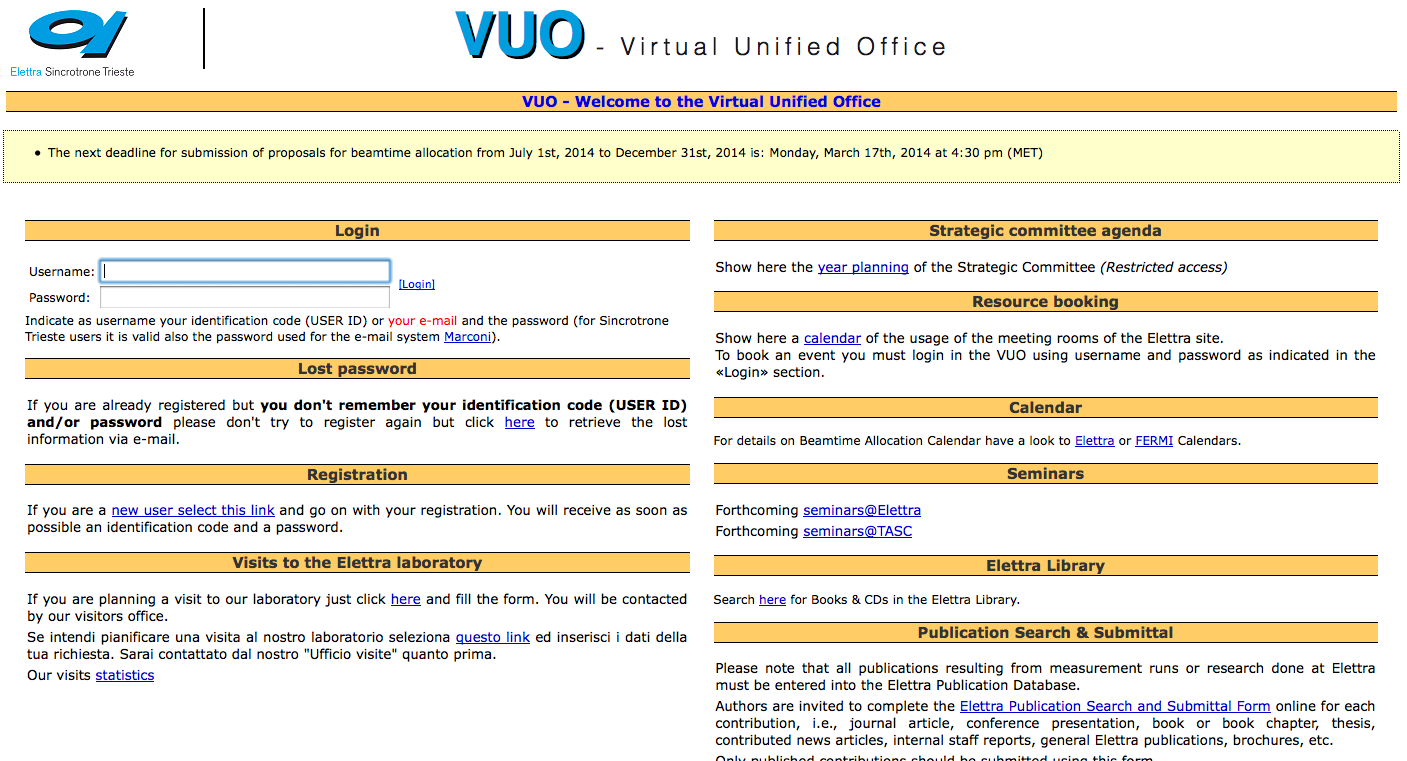 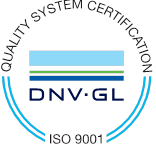 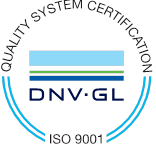 EUCALL Workshop - Prague - Michela Bassanese - 21.09.17
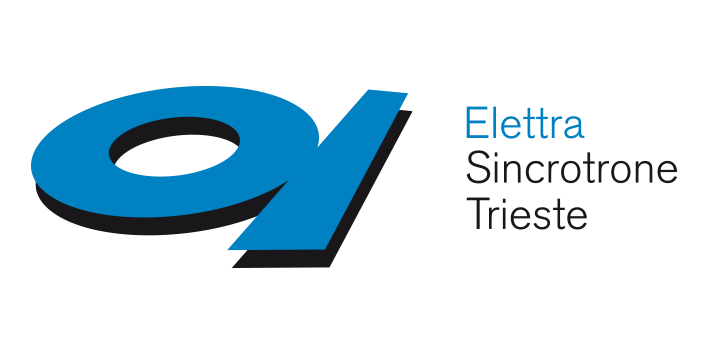 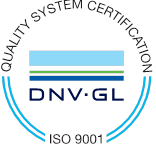 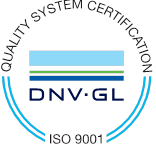 EUCALL Workshop - Prague - Michela Bassanese - 21.09.17
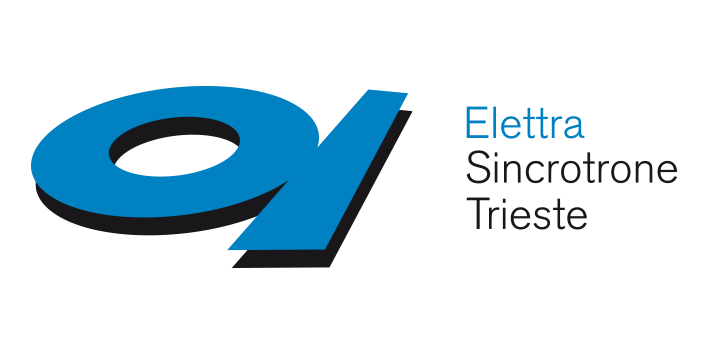 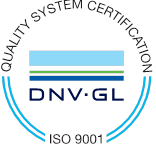 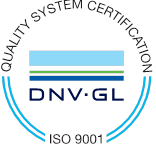 EUCALL Workshop - Prague - Michela Bassanese - 21.09.17
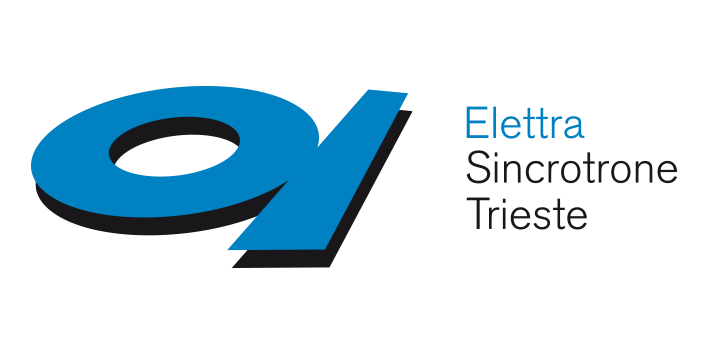 Proposal Form
Proposal submission form is composed by 4 parts:
 
General Information
Sample Description (Safety Form)
Local contact and participants
Proposal Description
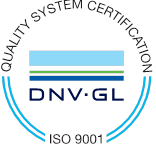 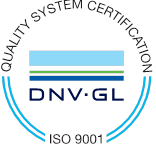 EUCALL Workshop - Prague - Michela Bassanese - 21.09.17
Editing
Registered
Evaluation
Submitted
Deleted
Final evaluation
Evaluated
Reserve list
Scheduled
Experiment
Completed
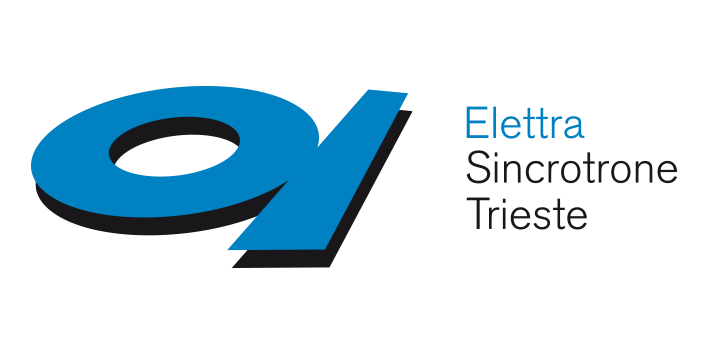 Proposal workflow
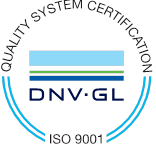 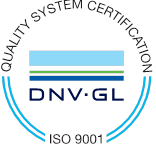 EUCALL Workshop - Prague - Michela Bassanese - 21.09.17
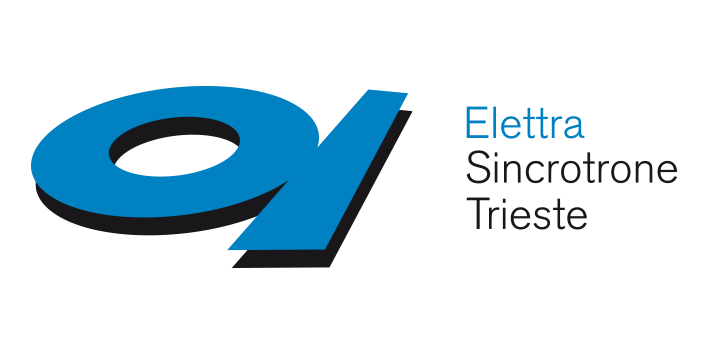 Type of Proposals
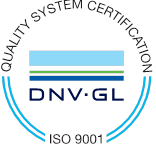 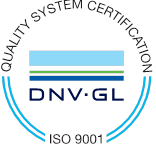 EUCALL Workshop - Prague - Michela Bassanese - 21.09.17
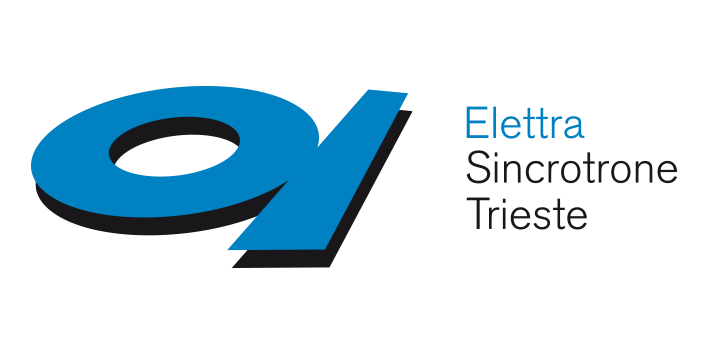 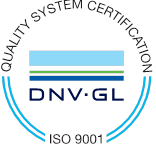 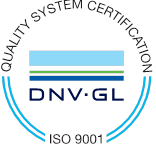 EUCALL Workshop - Prague - Michela Bassanese - 21.09.17
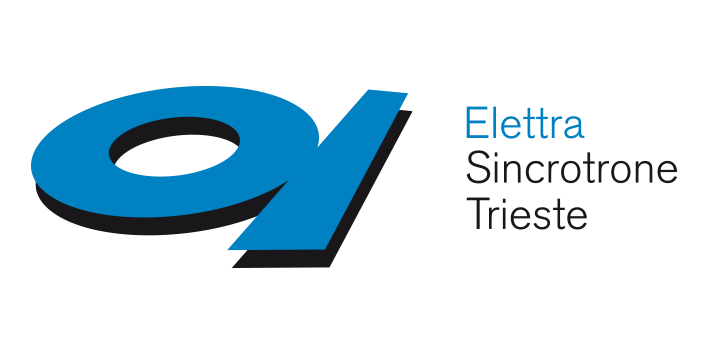 Proposal evaluation process: Technical evaluation
Technical evaluations are performed by BL Coordinators

 The evaluation considers if the experiment is feasible or not, and if the amount of time requested is appropriate.

 Comments are requested to help scientific reviewers
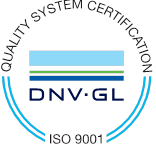 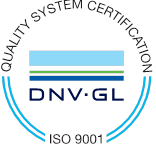 EUCALL Workshop - Prague - Michela Bassanese - 21.09.17
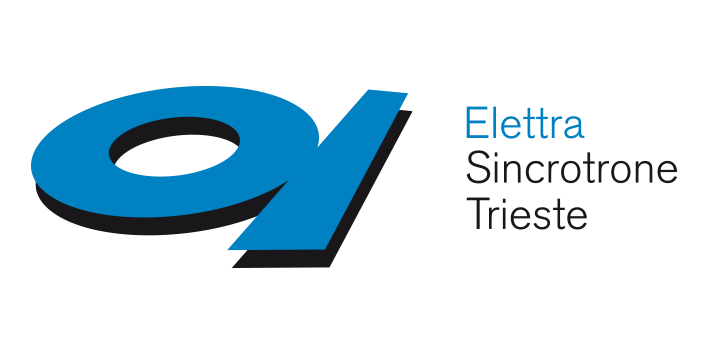 Scientific evaluation
Two/three reviews per proposal

 Reviewers define a quality ranking

 Feedback comments help users for writing new successful proposals

 Top quality proposals are scheduled
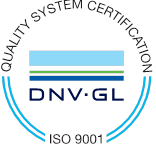 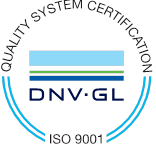 EUCALL Workshop - Prague - Michela Bassanese - 21.09.17
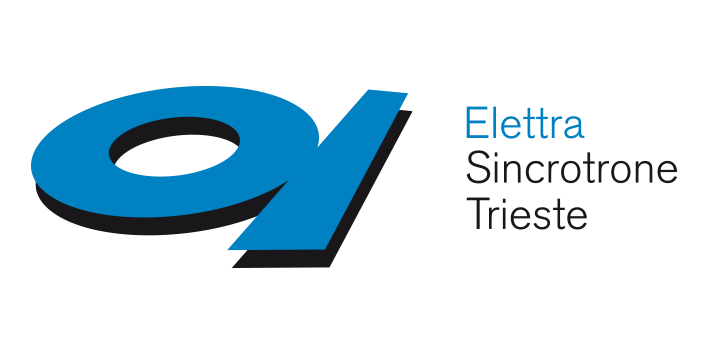 Elettra Review Panel
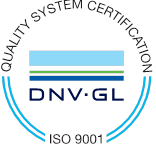 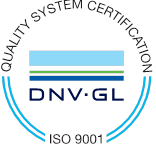 EUCALL Workshop - Prague - Michela Bassanese - 21.09.17
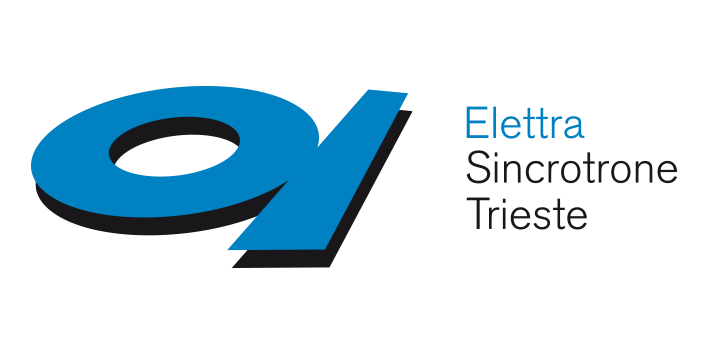 FERMI Review Panel
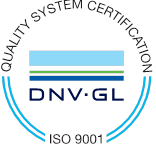 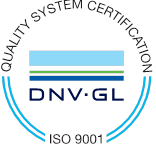 EUCALL Workshop - Prague - Michela Bassanese - 21.09.17
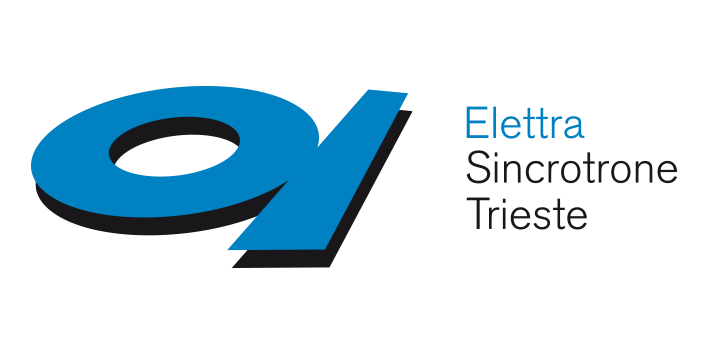 Beamtime allocation phase
After the scientific grading, positively evaluated proposals are allocated in the Calendar by the Beamline Coordinator

Rejected proposals are notified via e-mail by means of a specific workflow procedure (end of allocation phase)
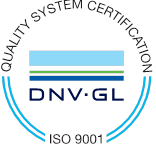 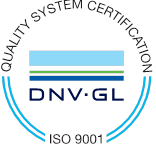 EUCALL Workshop - Prague - Michela Bassanese - 21.09.17
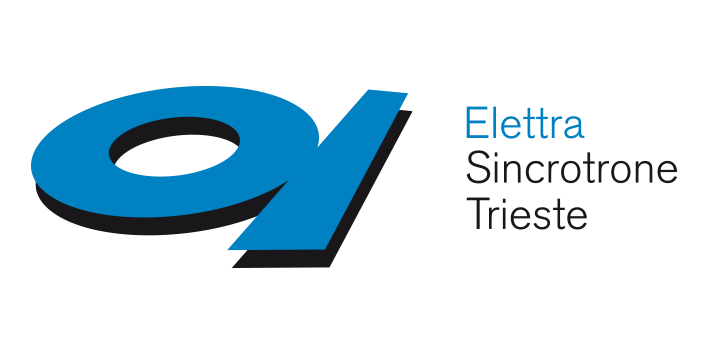 Calendar
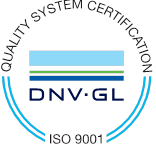 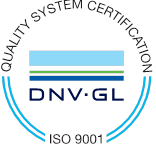 EUCALL Workshop - Prague - Michela Bassanese - 21.09.17
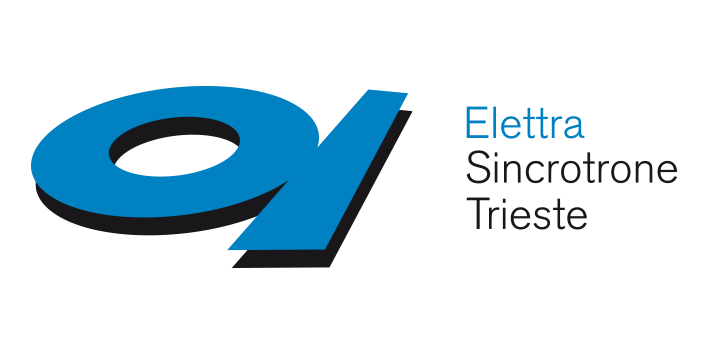 User guide
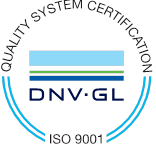 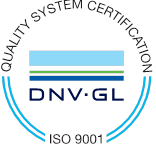 EUCALL Workshop - Prague - Michela Bassanese - 21.09.17
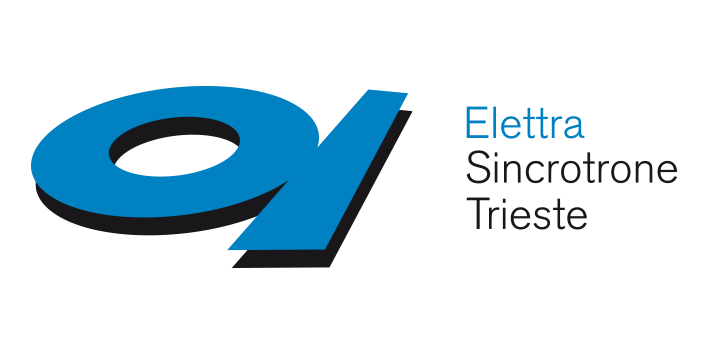 Access requests
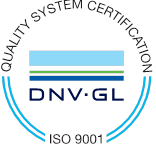 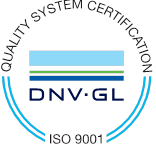 EUCALL Workshop - Prague - Michela Bassanese - 21.09.17
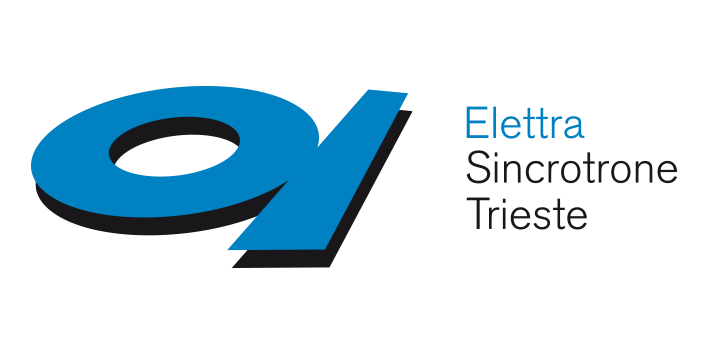 Safety and Radioprotection training
Training can be done:
On-line via VUO
On the arrival, before entering the Laboratory
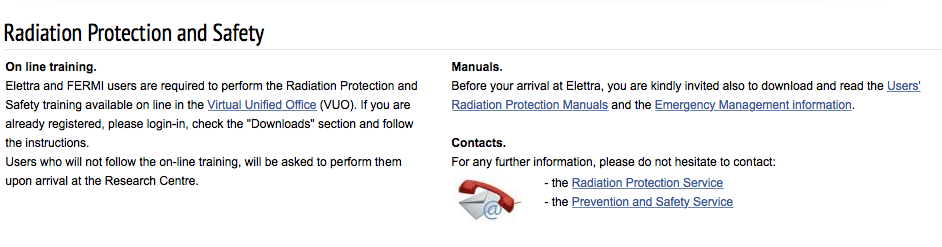 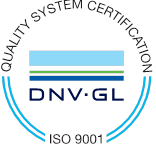 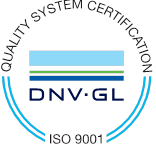 EUCALL Workshop - Prague - Michela Bassanese - 21.09.17
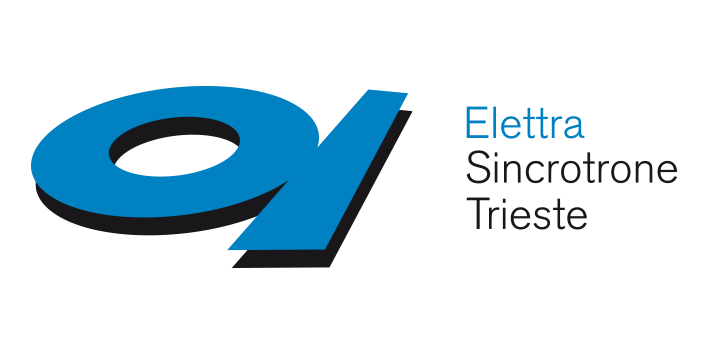 After the experiment
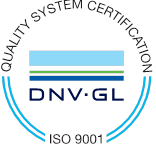 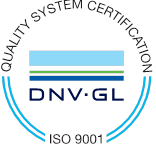 EUCALL Workshop - Prague - Michela Bassanese - 21.09.17
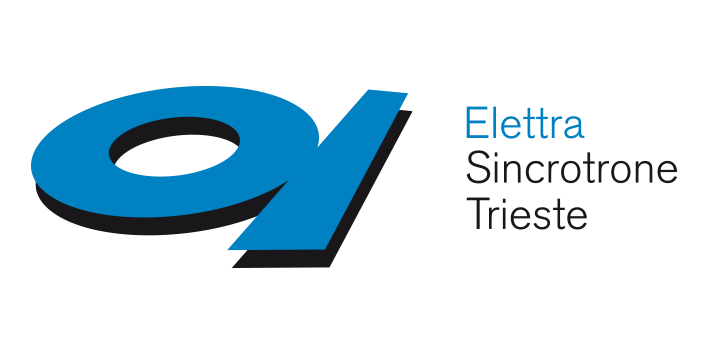 After the experiment: Reporting
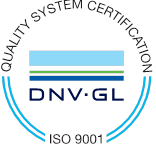 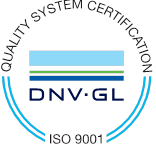 EUCALL Workshop - Prague - Michela Bassanese - 21.09.17
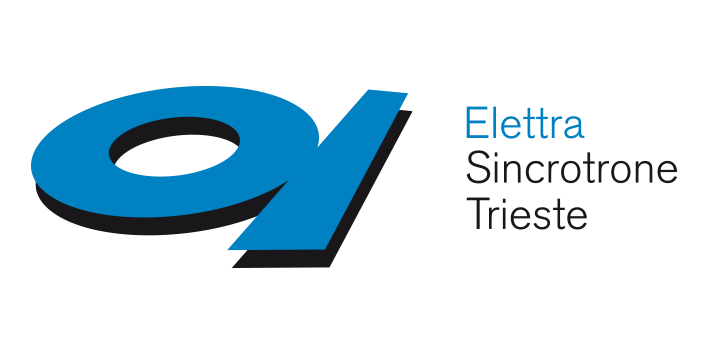 VUO statistics functions
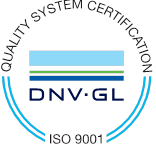 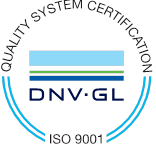 EUCALL Workshop - Prague - Michela Bassanese - 21.09.17
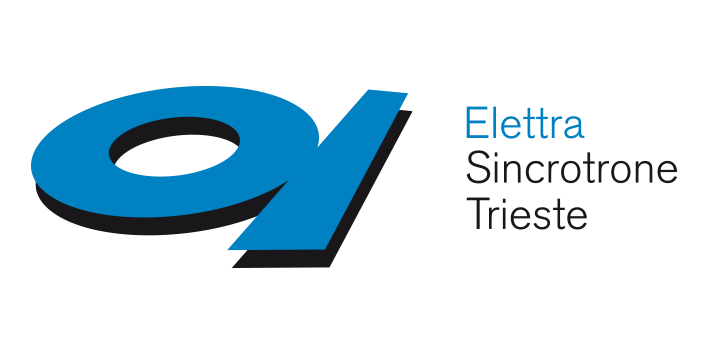 Proposals statistics
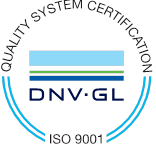 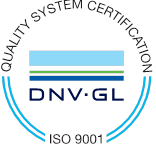 EUCALL Workshop - Prague - Michela Bassanese - 21.09.17
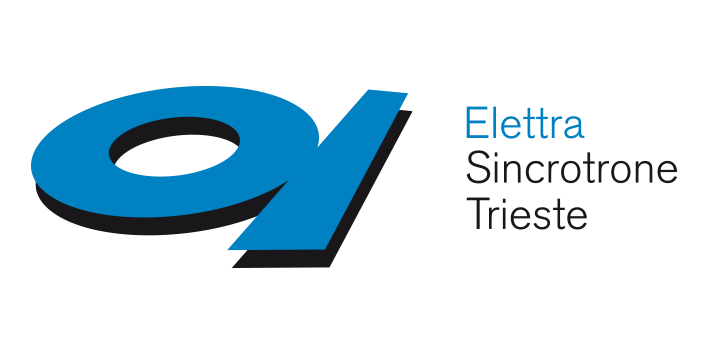 Proposals submitted by country in 2016
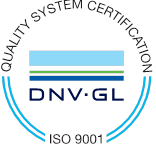 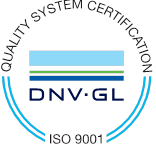 EUCALL Workshop - Prague - Michela Bassanese - 21.09.17
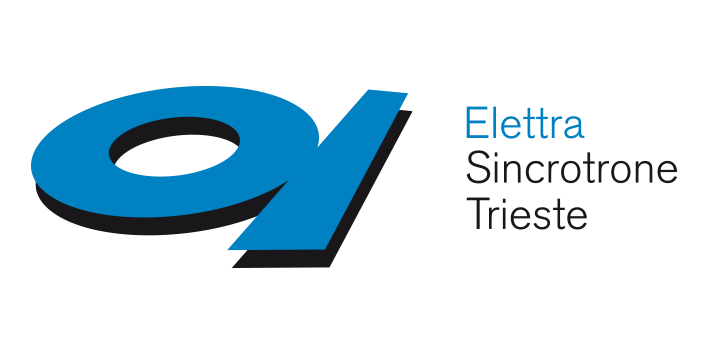 Elettra proposals allocated by Research Area  in 2016
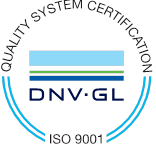 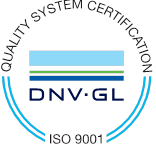 EUCALL Workshop - Prague - Michela Bassanese - 21.09.17
Non VUO functions: Users’ Office skills
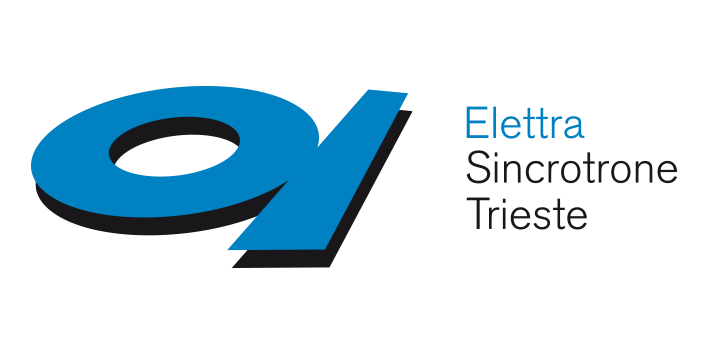 Communication
Patience
Diplomacy
Problem solving
English language (spoken/written)
More …
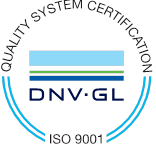 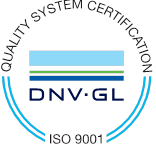 EUCALL Workshop - Prague - Michela Bassanese - 21.09.17
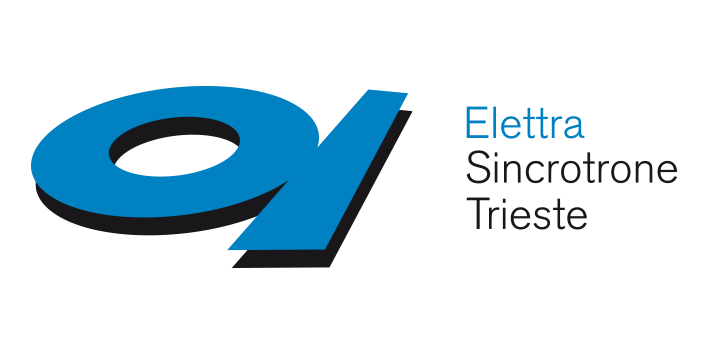 Thank you!
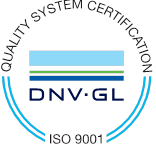 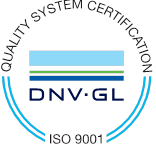 EUCALL Workshop - Prague - Michela Bassanese - 21.09.17
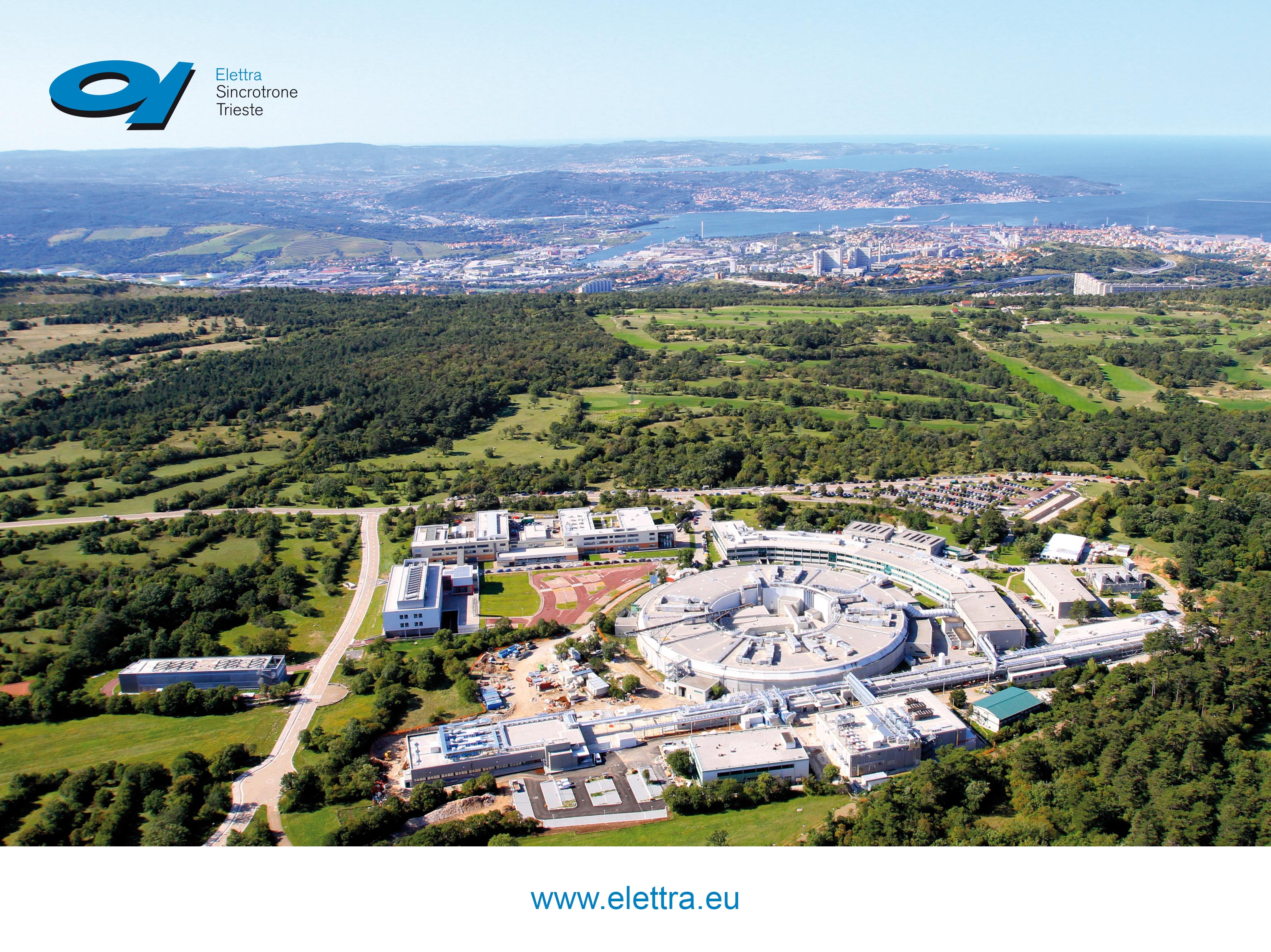 EUCALL Workshop - Prague - Michela Bassanese - 21.09.17